From Blues to Rock
The British Blues Revival and the Rolling Stones
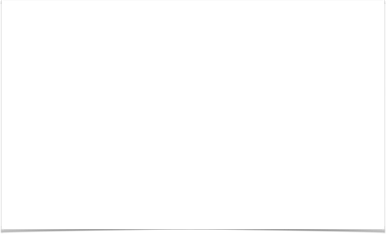 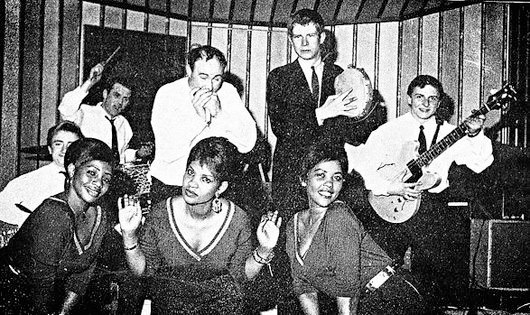 British Blues Revival
Bands and musicians include
Cyril Davies and Alexis Korner, Blues Incorporated
The Rolling Stones
Long John Baldry
Ginger Baker and Jack Bruce (later Cream)
John Mayall and the Bluesbreakers
Yardbirds
Manfred Mann
Pretty Things
Spencer Davis Group
Eric Burdon and the Animals
Fleetwood Mac
Savoy Brown
Ten Year After
Led Zeppelin
Skiffle & Trad players attracted to “deep blues” (country and country-influenced blues); R&B
Blues clubs open throughout England
British bands begin focusing on blues repertoire
Begin with relatively straight cover versions of Chicago blues
Eventually yields new rock styles: hard rock, blues rock, heavy metal
Cyril Davies and Alexis Korner, 
Godfathers of the British blues scene
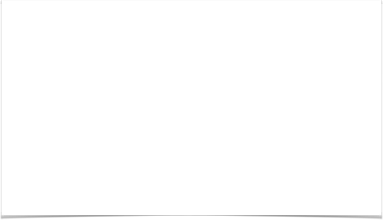 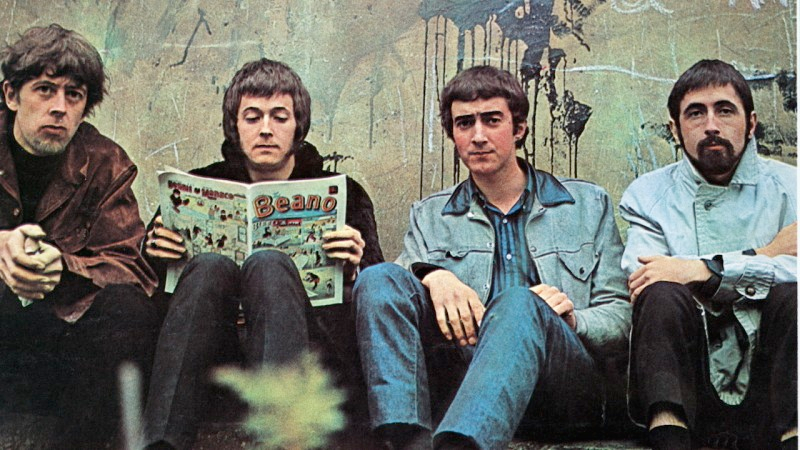 Blues Influence on hard rock
Primacy of the guitar
Guitar tone colors and techniques expand
Overdriven guitar =  “snarling” hard rock sound
Improvisation
Extended, improvised solos become important part of rock
Vocal style
Rough, harsh growl of blues singers
 Using entire voice, not just refined “singing” voice
Blue notes, groans, moans, and shouts
John Mayall’s Bluesbreakers
with Eric Clapton
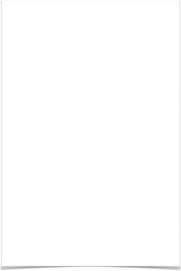 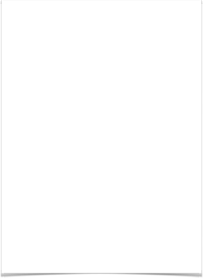 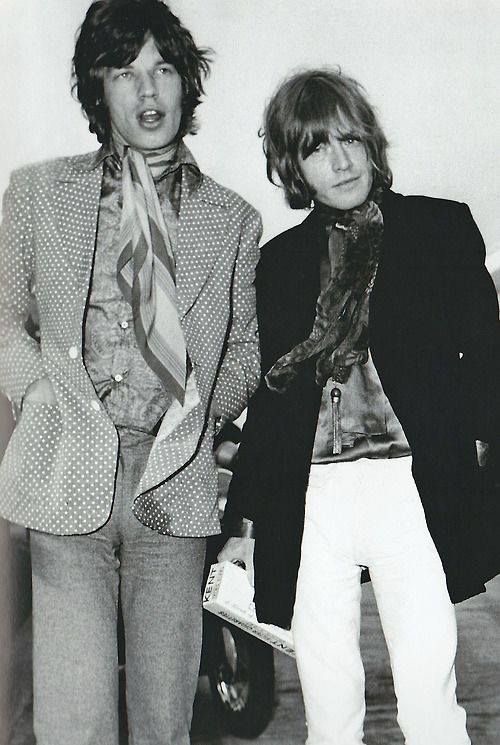 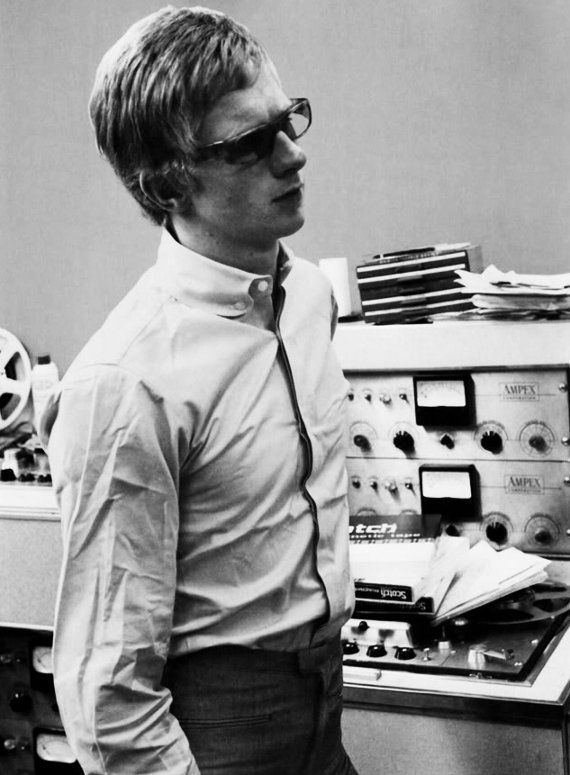 The Rolling Stones (1962)
Keith Richard, guitar, Charlie Watts, drums, Brian Jones, guitar, sitar, etc., Bill Wyman, bass, and Mick Jagger, vocals
Keith and Mick childhood friends who reconnected in college
Left original band Blue Boys to join up with Brian Jones’ band
Name from Muddy Waters song 
Original intent: blues band with some Chuck Berry and Bo Diddley
Hook up with Bill Wyman in ’62, Charlie Watts in ’63
Seminal gig at the Crawdaddy Club in Richmond part of the swinging London scene
Manager Andrew Loog Oldham shapes into “anti-Beatles”
non-conforming rebels, “scruffy,” aggressive manner
Mick Jagger and Brian Jones
Andrew Loog Oldham
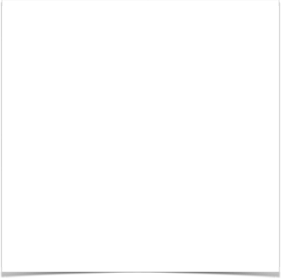 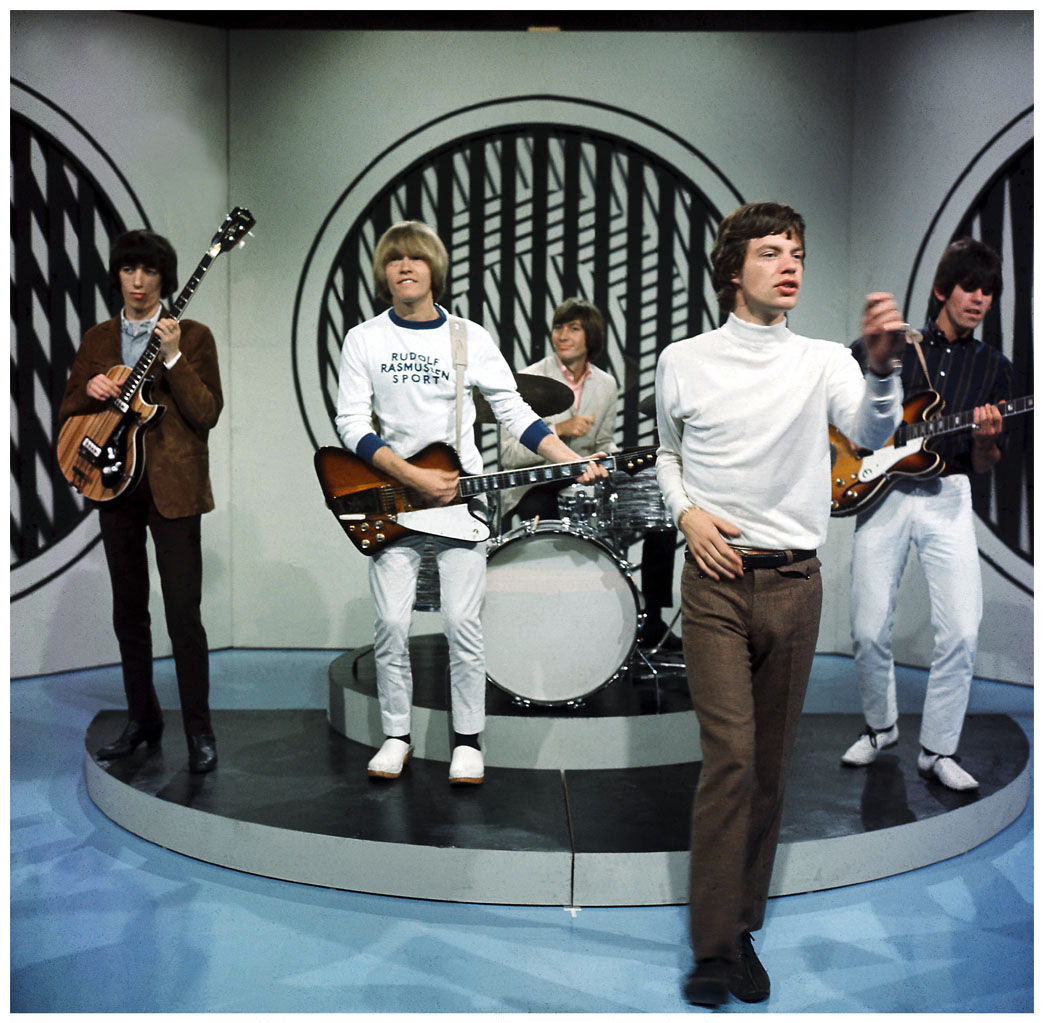 Rolling Stones - early style
Dense textures, low registers in all instruments
Hard, yet precise, drumming
Riff-based style, laden with power chords
Prominent, often distorted guitar
Majority of songs based on altered 12-bar blues progressions
First hit in England - cover of Chuck Berry's “Come On”
Second - “I Wanna Be Your Man,” by Lennon/McCartney
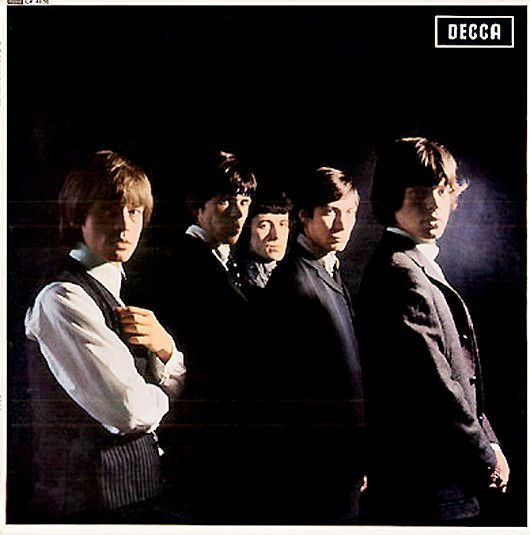 1964–1965
Three record deal with Decca, great terms 
First record The Rolling Stones: England's Newest Hit Makers  1964 mostly covers;
only one Jagger/Richards original
“Route 66” (Pop Standard)
“I Just Want to Make Love to You” (Willie Dixon, Chicago Blues)
“Honest I Do” (Jimmy Reed, Chicago Blues)
“Mona (I Need You Baby)” (Bo Diddley)
“Now I've Got a Witness,” Nanker Phelge*
“Little by Little,” Nanker Phelge*
“I'm a King Bee” (Slim Harpo, Chicago Blues)
“Carol “(Chuck Berry)
“Tell Me (You're Coming Back)” Jagger/Richards Original
“Can I Get a Witness” (Holland-Dozier-Holland, Motown)
“You Can Make It If You Try” (Ted Jarrett, Rhythm and Blues)
“Walking the Dog” (Rufus Thomas, Rhythm and Blues)
(Nanker Phelge*) was a collective pseudonym used in 1963–
1965 for group compositions.
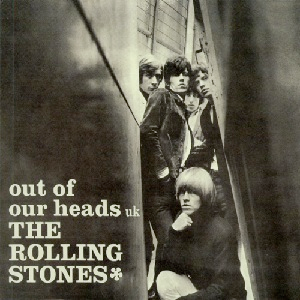 More LPs released in the US than UK; each release had a few more Jagger/Richards originals
The Rolling Stones No. 2 (UK, 1965), 12x5 (US, 1965)
The Rolling Stones Now! (US, 1965)
Out of Our Heads (1965); only US had “Satisfaction” (4 Jagger/Richards originals)
(I Can’t Get No) Satisfaction (1965), first US #1
Circular feel
Avoids tonic pitch in riff, vocals
Hook – word “Satisfaction,” largely avoided
Replaced with riff or drum break
“Endless loop”
Regular but irregular form
Verse and refrain, but not really a refrain
Verses same length, but phrases within verses of different lengths
(I Can’t Get No) Satisfaction
Fuzztone riff – distorted sound achieved by cutting through speaker cone
Interesting syncopation

X     X            X  X  X____     X   X  X  X  X      
1      2       3         4       1       2       3       4

“Shuffle” eighth of riff against rock beat of bass, drum
Aftermath (1966)
“Paint It Black,” “Stupid Girl,” “Lady Jane,” “Under My Thumb,” “Doncha Bother Me,” “Think,” “Flight 505,” “High And Dry,” “Its Not Easy,” “I Am Waiting, Going Home”
The first LP to consist entirely of Jagger/Richards compositions
Still blues-based, but forays into folk rock (Lady Jane)
Brian Jones plays sitar, dulcimer, koto, marimba
recorded entirely at RCA in California
One of the longest pop LPS to date
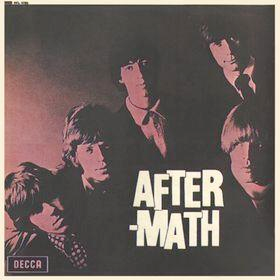 between the buttons (1967)
“Lets Spend The Night Together,” “Yesterday's Papers,” “Ruby Tuesday,” “Connection,” “She Smiled Sweetly,” “Cool Calm & Collected,” “All Sold Out,” “My Obsession,” “Who's Been Sleeping Here,” “Complicated,” “Miss Amanda Jones,” “Something Happened To Me Yesterday”
Beginnings of the Stones brief flirtation with psychedelia
Again recorded at RCA in Los Angeles during their American Tour, but finished in London
Pop Rock, folk rock, blues rock
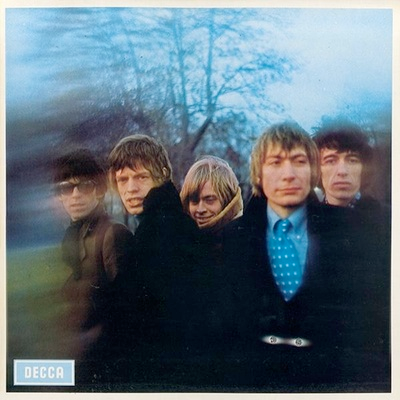 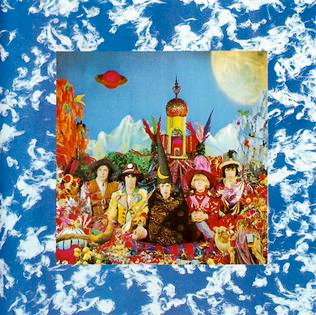 Their Satanic Majesties Request (1967)
The Stones’ attempt at a psychedelic answer to the Beatles Sgt. Pepper, but rather haphazard, put together in the midst of personal troubles
Widely reviled at the time, it looks better in retrospect
“Sing This All Together,” “Citadel,” “In Another Land,” “2000 Man,” “Sing This All Together,” “She's A Rainbow,” “The Lantern,” “Gomper, “2000 Light Years From Home,” “On With The Show”
jumping jack flash (single, 1968)
Widely praised as a return to blues roots, with a hard rock edge
Acoustic guitars in different tunings, but miked closely for distorted sound
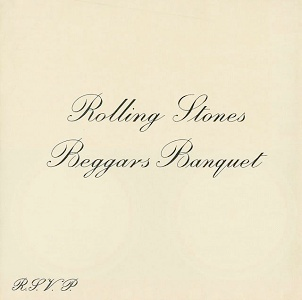 beggar’s banquet (1968)
“Sympathy For The Devil,” “No Expectations,” “Dear Doctor,” “Parachute Woman,” “Jig-Saw Puzzle,” “Street Fighting Man,” “Prodigal Son,” “Stray Cat Blues,” “Factory Girl,” “Salt of The Earth”
Brilliant roots-based music, great production
“Sympathy For The Devil” based on The Master and Margarita by Mikhail Bulgarov
Production of album captured by director Jean-Luc-Godard for film One plus One (released as Sympathy for the Devil)
Brian Jones second-to-last album
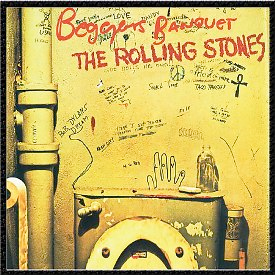 Original, banned cover
Outro

Woo, who 						
Oh yeah, get on down Oh yeah Oh yeah! (woo woo) Tell me baby, what's my name Tell me honey, can ya guess my name Tell me baby, what's my name I tell you one time, you're to blame Oh, who woo, woo …..What's my name Tell me, baby, what's my name Tell me, sweetie, what's my name
a	So if you meet me 					Have some courtesy Have some sympathy, and some taste (woo woo)
a	Use all your well-learned politesse Or I'll lay your soul to waste, um yeah (woo woo, woo woo) 

b	Pleased to meet you …….

What's my name Tell me, baby, what's my name Tell me, sweetie, what's my name
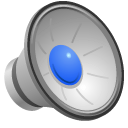 “Sympathy for the devil”
Section 3 – 25 bars

a 	I watched with glee 						Background vocals addedWhile your kings and queens Fought for ten decades For the gods they made (woo woo, woo woo) 

a	I shouted out, "Who killed the Kennedys?" When after all It was you and me (who who, who who) 

a	Let me please introduce myself I'm a man of wealth and taste 
a	And I laid traps for troubadours Who get killed before they reached Bombay (woo woo, who who) 

b	Pleased to meet you ….
b
Intro – 10 bars

Section 1 – 25 bars

a 	Please allow me to introduce myself 		4 bars		Accompaniment:  congas,I'm a man of wealth and taste 					                   maracas, piano, bass
a	I've been around for a long, long years 	      4 barsStole many a man's soul and faith 
										
a	And I was 'round when Jesus Christ 		      4 bars 		Bass line becomes more	Had his moment of doubt and pain				              active
a	Made damn sure that Pilate 			             5 barsWashed his hands and sealed his fate 
+ one measure 
b	Pleased to meet you 				             4 barsHope you guess my name 
b	But what's puzzling you 			              4 barsIs the nature of my game
Section 4 – 25 bars

Guitar solo – a a a a form, 17 measures long			Full accompaniment

b	Pleased to meet you Hope you guessed my name, oh yeah 
b	But what's confusing you Is just the nature of my game (woo woo, who who) 

Section 5 – 25 Bars

a	Just as every cop is a criminal 				Bass, piano at most activeAnd all the sinners saints 					   - Implied 16 beat rhythm
a	As heads is tails 						+ background vocals		Just call me Lucifer 'Cause I'm in need of some restraint (who who, who who)
Section 2 – 25 bars

I stuck around St. Petersburg 						Bass and piano lines more 
When I saw it was a time for a change 				     active
Killed the czar and his ministers 
Anastasia screamed in vain 
I rode a tank 
Held a general's rank 
When the blitzkrieg raged 
And the bodies stank + 1 bar

Pleased to meet you 
Hope you guess my name, oh yeah 
Ah, what's puzzling you 
Is the nature of my game, oh yeah (woo woo, woo woo)
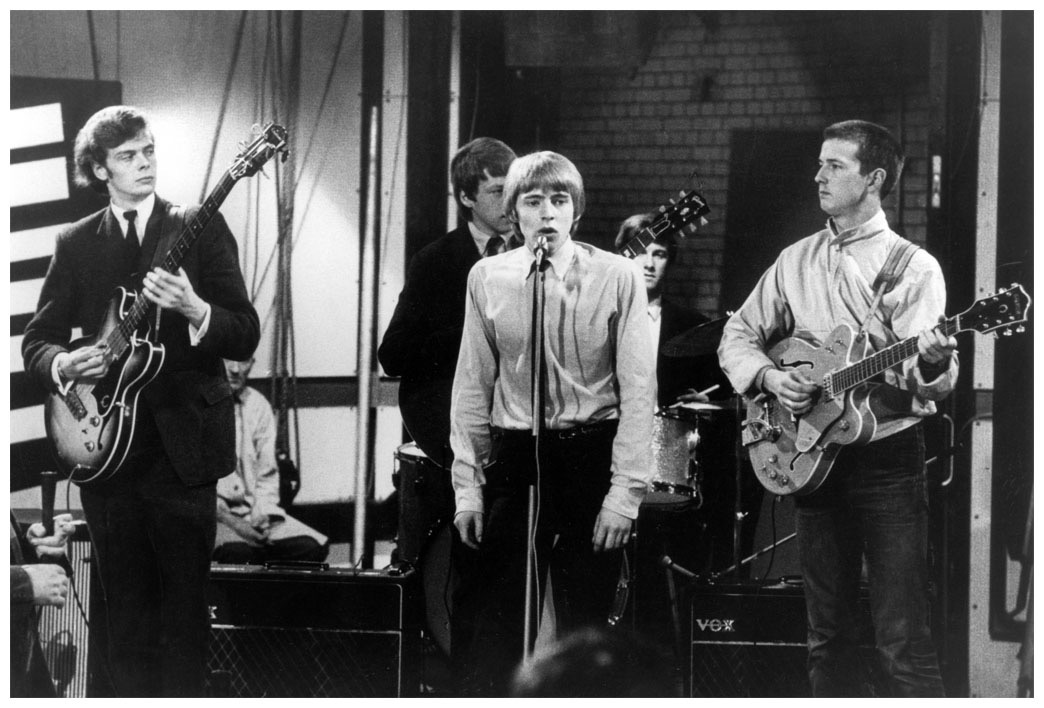 The Yardbirds (1963)
One of premiere blues-based bands 
Hit single “For Your Love” moves toward psychedelic rock
Lead guitar player - Eric Clapton (b. 1945)
Replaced by Jeff Beck  (1965-6), Jimmy Page (1966-8; briefly overlapped with Beck)
1965 Clapton leaves to join John Mayall and Blues Breakers
Soon becomes famous for his solos, “Clapton is God” meme
Other famous personnel include Mick Taylor (Brian Jones’ replacement in the Stones), Jack Bruce (Cream), John McVies & Mick Fleetwood (Fleetwood Mac)
Blues styled solos create “sound” of blues rock
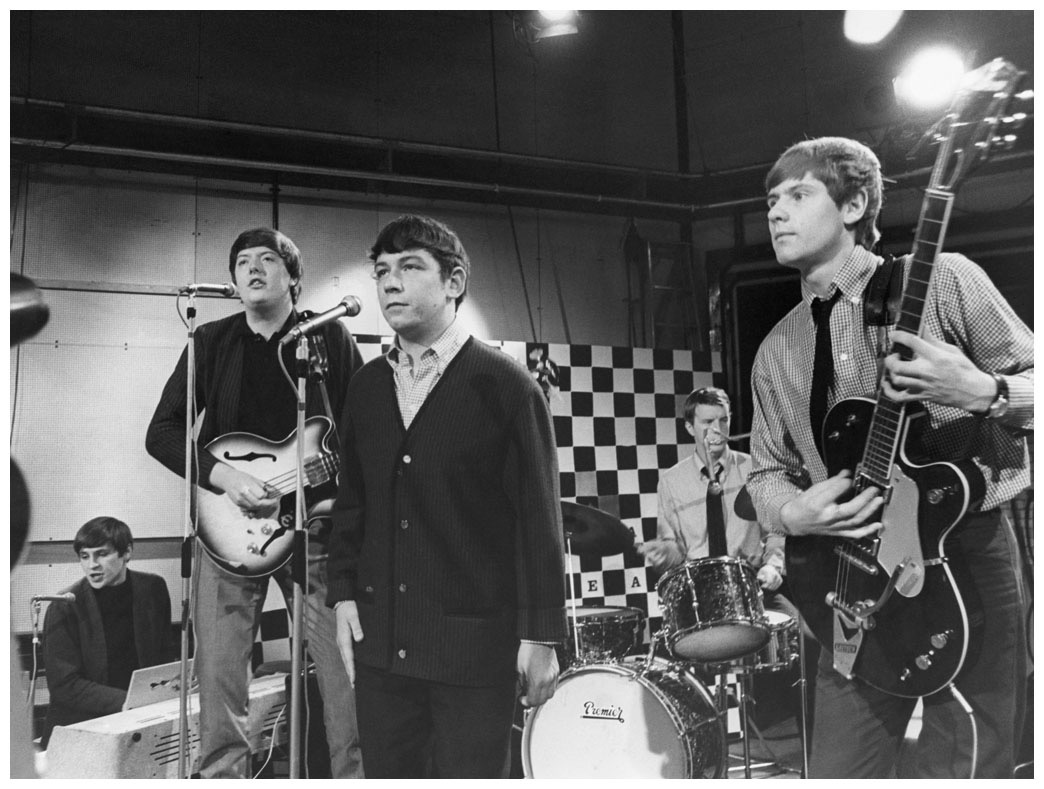 The Animals (1963?)
Blues-based, wrote originals in the style of traditional blues
Headed by organist and songwriter Alan Price, and featuring lead singer Eric Burdon, who had a deep, bluesy voice.
In 1964, had their biggest hit, “House of the Rising Sun”; other hits “We Gotta Get out of This Place,” “It's My Life,” “I'm Crying” and “Don't Let Me Be Misunderstood”
First lp The Animals (1964); many subsequent personnel changes